NET-CANDIDATURE
Guide Candidat
Signature électronique de vos contrats
JUILLET 2019
1
Réception de notification
Vous recevez une notification dans votre boîte de réception courriel vous invitant à signer des documents. 
Attention à regarder éventuellement dans les « courriers indésirables » si la notification n’est pas reçue.
Cliquer sur le lien « Consulter les documents à signer »
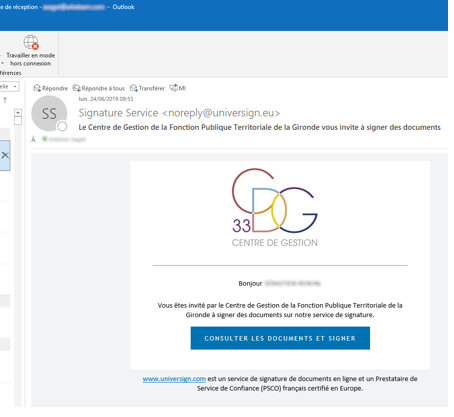 2
Accéder au document à signer
L’écran de visualisation du contrat à signer s’affiche, cliquer sur « J’accepte le document de … pages ci-dessus »
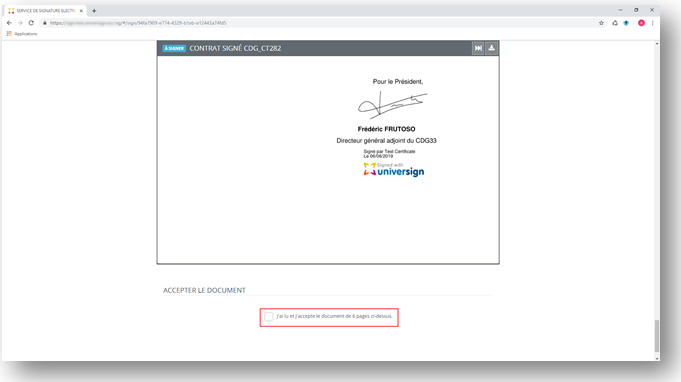 3
Accepter le contrat à signer
Renseigner votre numéro de téléphone portable puis cliquer sur « Confirmer »
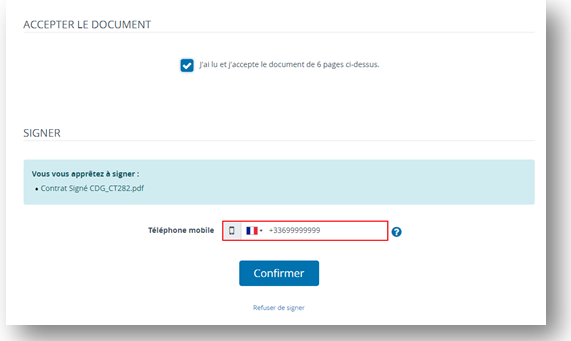 1 - Compléter le code à 4 chiffres reçu par SMS
2 – Signer dans le cadre correspondant
3 – Cocher les 2 cases concernant les conditions générales ainsi que la protection des données individuelles
4
Signature du contrat
Cliquer sur « Signer »
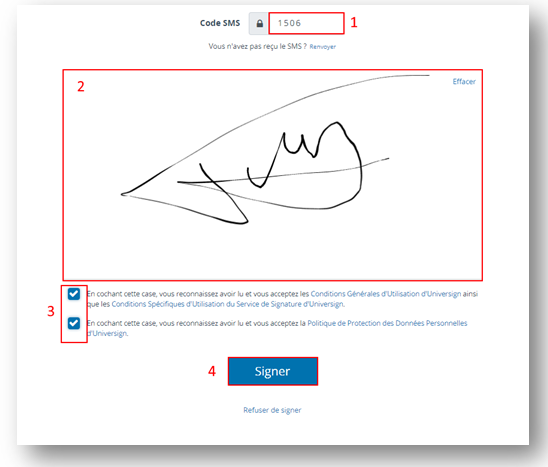 Une fois le contrat signé, vous recevez une copie par mail.
5